עידן חדש  בהתחדשות עירונית
אלעזר במברגר, מנהל הרשות הממשלתית להתחדשות עירונית
אפריל 2022
היתרי בנייה במתחמי פינוי בינוי
אישור תכניות פינוי בינוי
היתרי פינוי בינוי- בשנת 2021 - לפי מסלולים
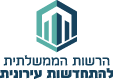 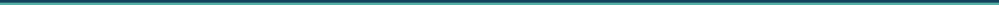 סה"כ 6,995 יח"ד מוצעות ב-32 מתחמים
מסלול מיסוי
5,816 יח"ד מוצעות
מסלול רשויות
1,179 יח"ד מוצעות
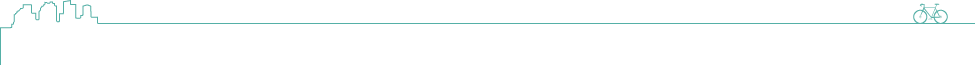 היתרי בנייה מכוח תמ"א 38
אישור תכניות פינוי בינוי
התחדשות עירונית לפי שנים - היתרי בנייה
אישור תכניות פינוי בינוי
נתוני מכירה של יחידות דיור בהתחדשות עירונית בשנת 2021
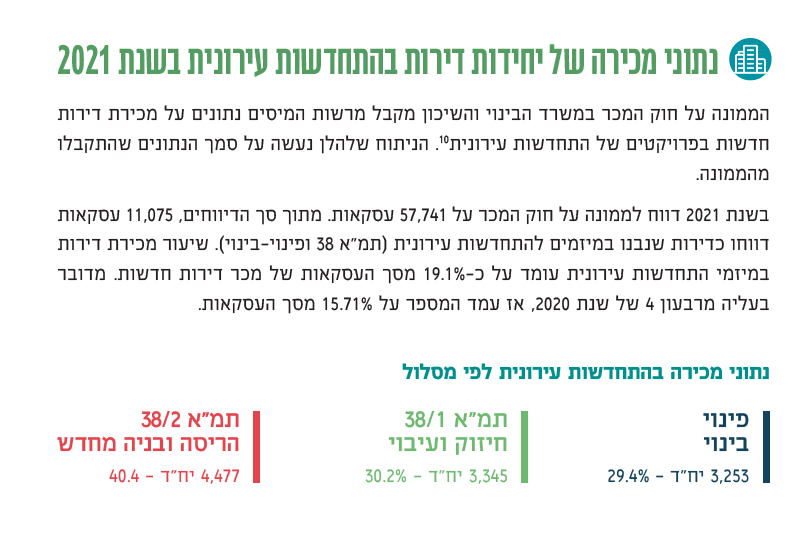 אישור תכניות פינוי בינוי
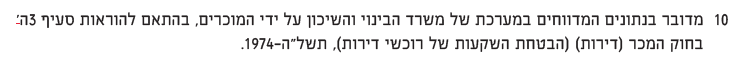 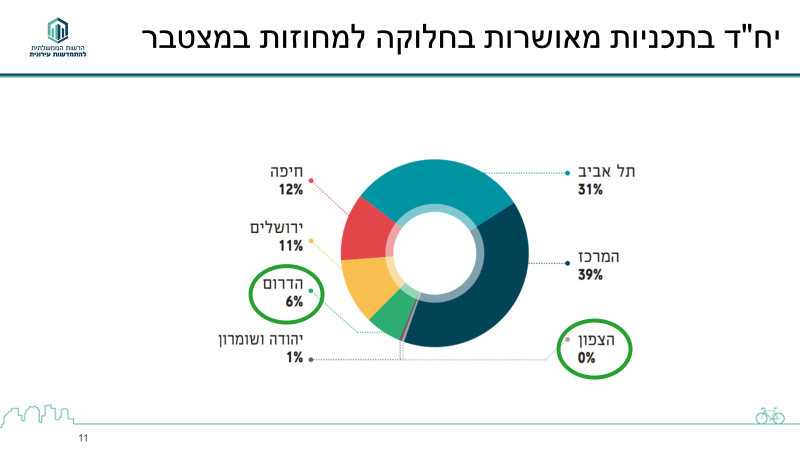 7
התחדשות עירונית – מתכנון ועד היתר
מספר יחידות הדיור לפינוי – בינוי בהליכי תכנון (שטרם אושרו) לפי מחוז
נתוני תכניות הנמצאות על שולחנם של מוסדות התכנון במסלול המיסוי והחל משלב ההכרזה במסלול הרשויות המקומיות:
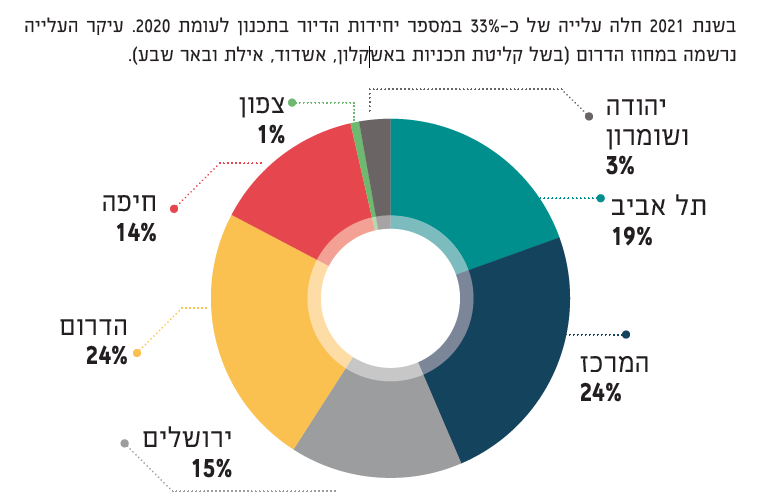 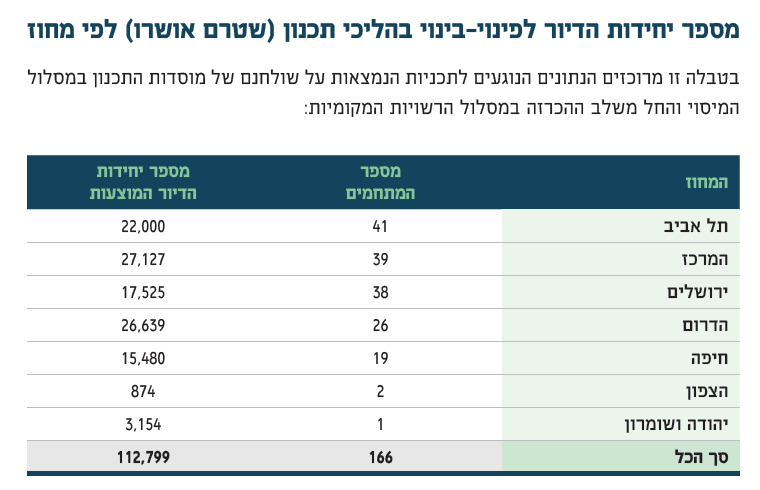 אישור תכניות פינוי בינוי
בשנת 2021 חלה עלייה של כ-33% במספר יחידות הדיור בתכנון לעומת 2020. עיקר העלייה נרשמה במחוז דרום (בשל קליטת תכניות באשקלון, אשדוד, אילת ובאר שבע)
תודה על ההקשבה.
9